一般化ペグソリティアの可解性
電気通信大学
伊藤和司　武永康彦
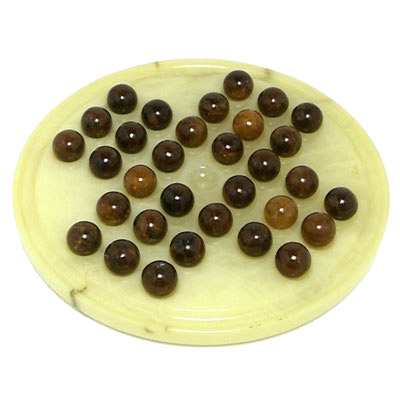 ペグソリティアとは
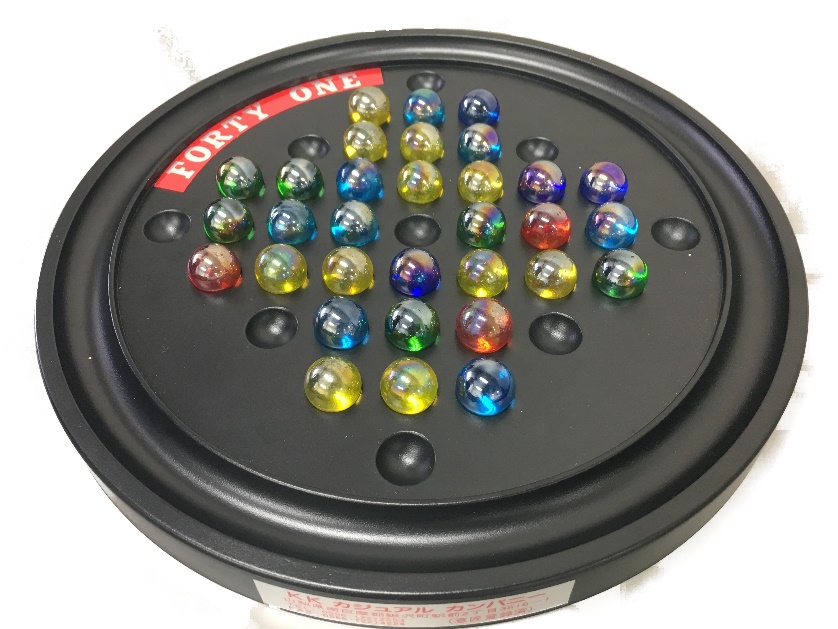 ペグを飛び越えて移動する

飛び越えたペグを取り除く

最終的にペグを1つにする
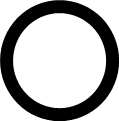 はじめに
・グラフ上のペグソリティア(Beeler, Hoilman　2011　等)
　辺があれば飛べてしまい実際のペグソリティアと異なる
本研究
実際のペグソリティアを表せる
　一般化ペグソリティアを提案する

様々なグラフの直積でできたグラフに
　対して解の有無を調べる
一般化ペグソリティアの定義
可解性の定義
solvable　ある頂点を空の頂点としペグを1個にできる
freely solvable　任意の頂点を空の頂点としペグを1個にできる
上のグラフはsolvable
可解性の定義
distance 2-solvable　
　ある頂点を空の頂点とし、距離が2離れたペグ2個にできる
上のグラフはdistance 2-solvable
従来研究
初期盤面での空の頂点
最後にペグが残る頂点
従来研究
H
G□H
本研究(一般化ペグソリティア)
H
G□H
研究結果
・任意のsolvableなグラフとの直積がsolvableになるグラフの条件

・パスとの直積がsolvableになるグラフの条件

・任意のグラフとの直積がsolvableになるような
　完全グラフの条件
Solvableなグラフとの直積
G
パスとの直積
1
2
2k-3
2k-2
2k-1
2k
3
3
2
1
2l
2l-1
1
2
2k-3
2k-2
2k-1
2k
3
3
2
1
2l
2l-1
完全グラフとの直積
スターグラフと完全グラフの直積
葉→中心→葉
の動きしかできない
スターグラフと完全グラフの直積
完全グラフとの直積
完全グラフとの直積
グラフGの全域木G´を作成する

グラフG´の最大次数の頂点のうち、隣接する頂点のいずれかに次数nより小さい頂点が存在する頂点を選ぶ
G″
最大次数でない頂点
最大次数の頂点
選んだ頂点に隣接する頂点のうち次数がnより小さい頂点を根とし
その子に選んだ頂点を持つグラフG´´を作る
G´´
パスの場合
部分的なスターグラフがある場合
部分的なスターグラフの中心の場合
G’’と同様の構造がある場合
[Speaker Notes: (証明は簡略して説明)偶数個のパスはsolvable]
残りのペグも
同様にして解いていく
今後の課題
パスとサイクルの直積について、頂点数が奇数個の場合についてsolvableかどうか調べる

Solvableでないことの証明